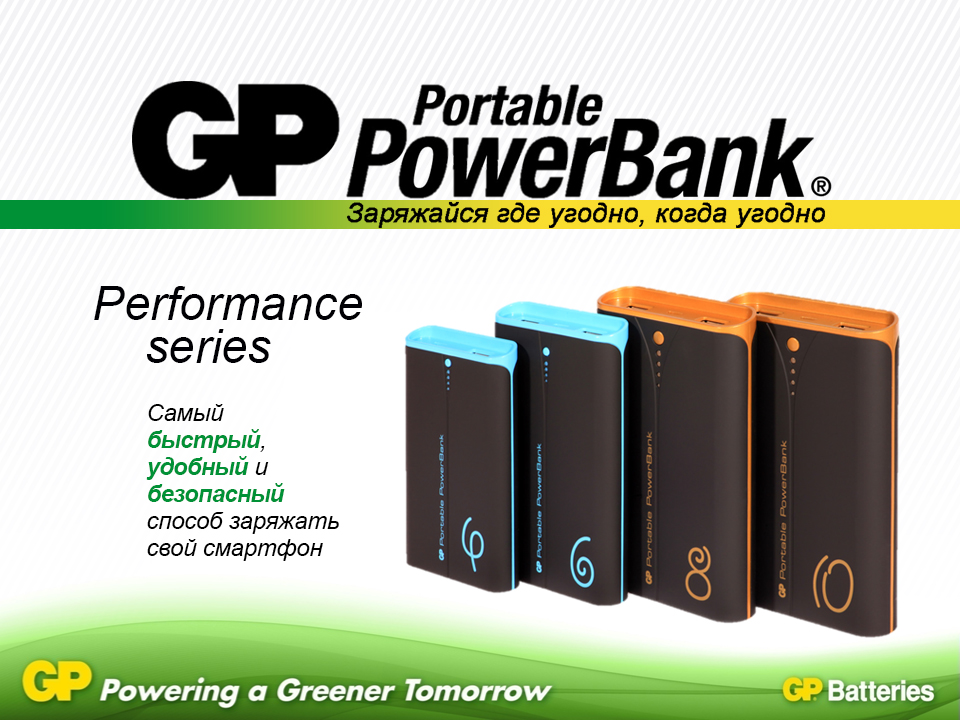 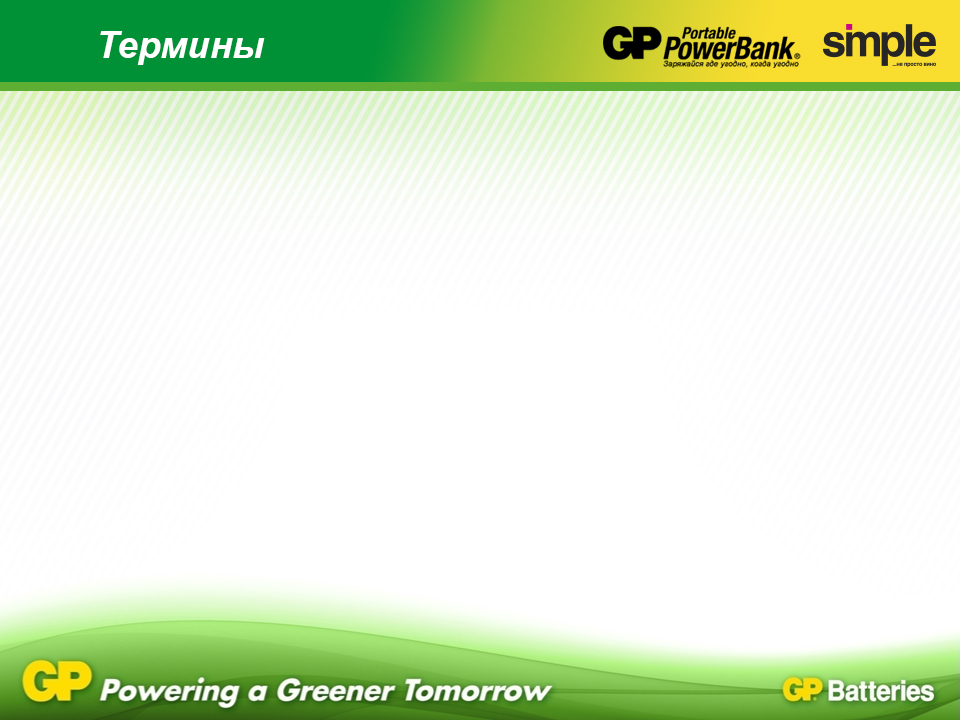 GP Portable PowerBank – зарегистрированный торговый знак, принадлежит GP Batteries International limited. 
Официально только GP имеет право назваться Portable PowerBank, все 
остальное – обычные зарядки.
Portable PowerBank – портативный блок питания или внешний аккумулятор, используется для подзарядки смартфонов, планшетов, игровых консолей, 4G/WiFi роутеров, беспроводных колонок и т.д.
      Performance (англ.) - эффективность, производительность, 
      быстродействие, результативность
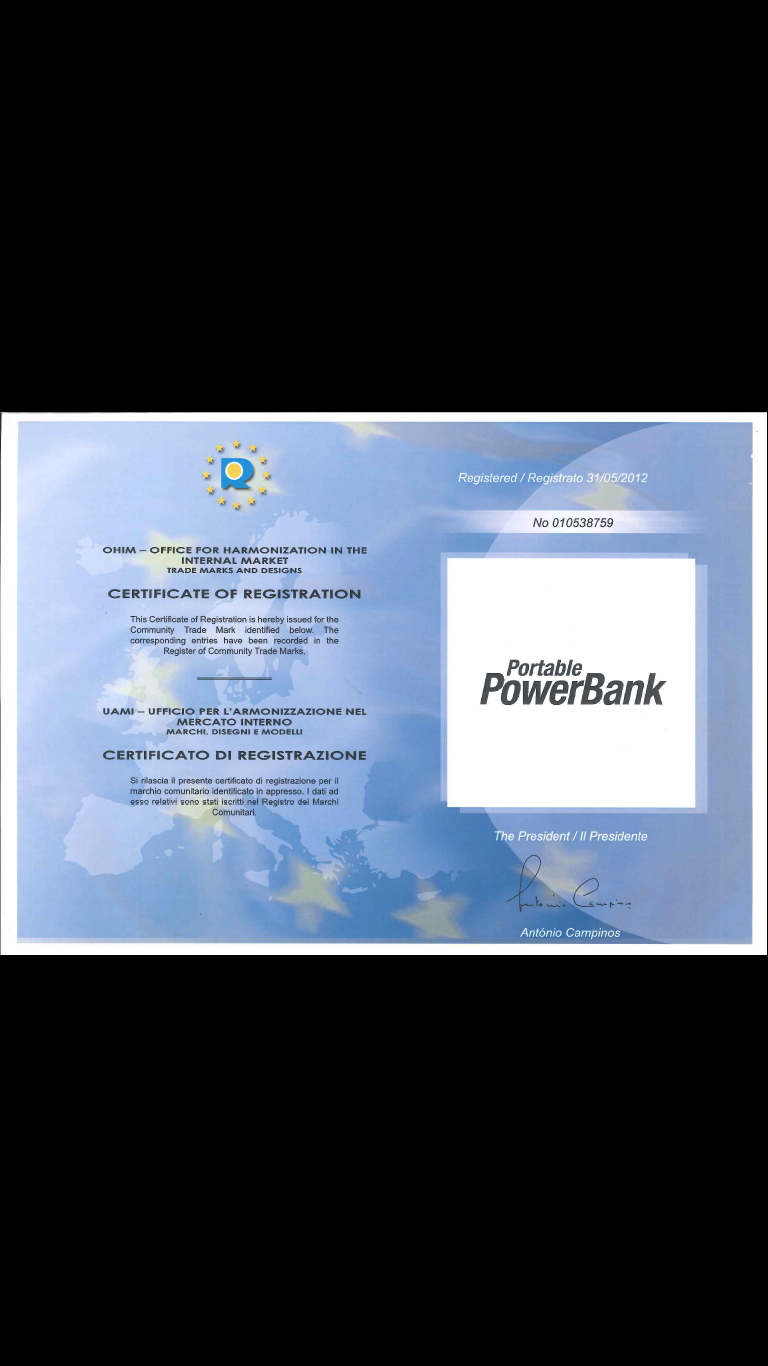 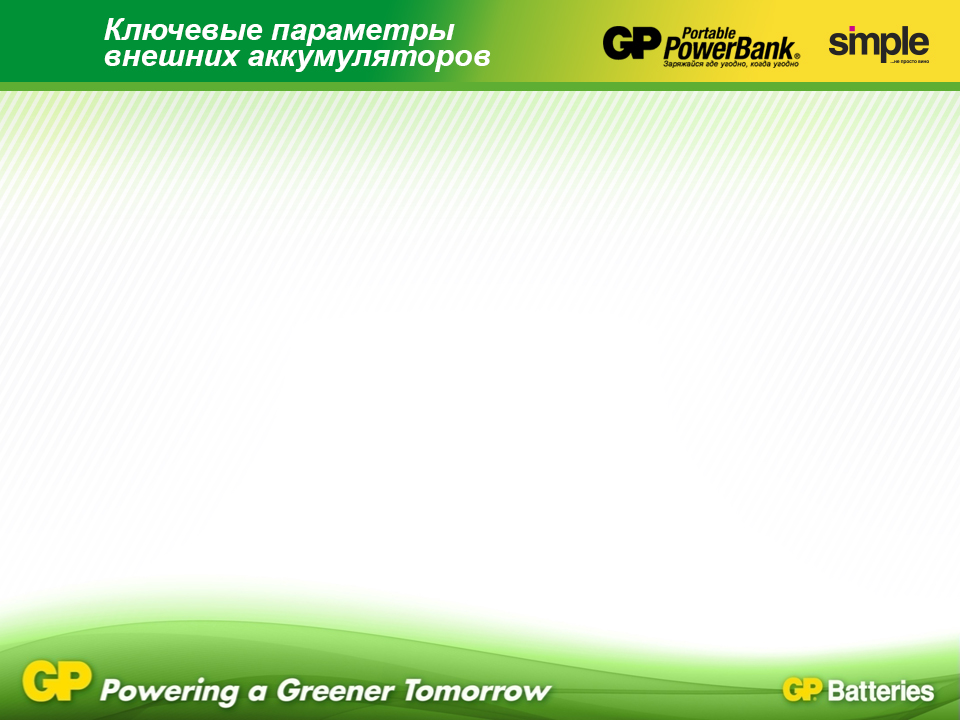 Емкость 
Ток заряда (на выходе)
Ток перезаряда (на входе)
Количество USB выходов
Независимые USB каналы
Защита от перегрева
Защита от перезаряда
Стабилизатор напряжения
Защита от короткого 
замыкания
Эргономичность
Дизайн
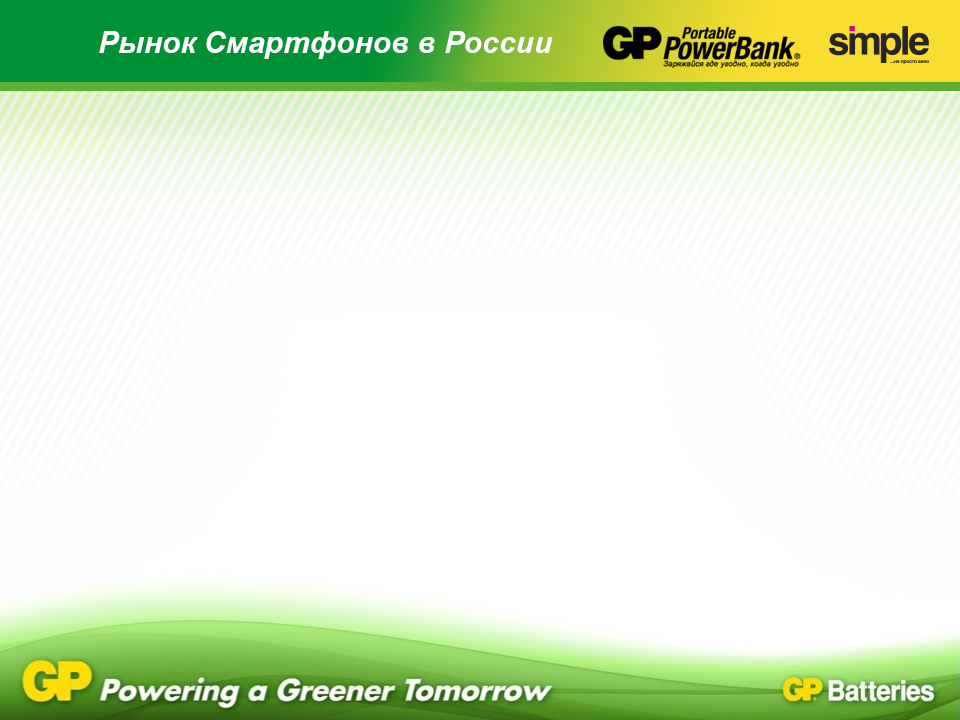 Продажи смартфонов в РФ в 2013 году выросли на 51% по сравнению 
с показателем 2012 года и составили 18,5 миллиона устройств*
Смартфоны составляют >50% рынка мобильных телефонов
Аккумулятор — самое слабое место большинства смартфонов**
Внешний аккумулятор - №1 аксессуар для всех обладателей смартфонов
;) PS Отличный способ заводить знакомства
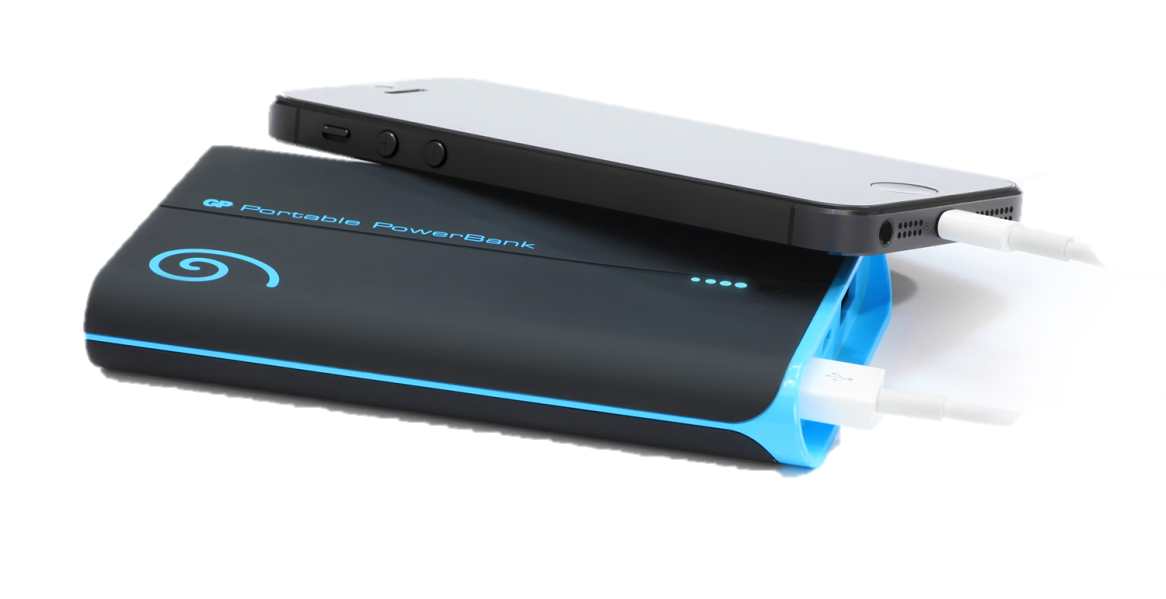 *Источник - Digit.ru    **Источник – Gazeta.ru
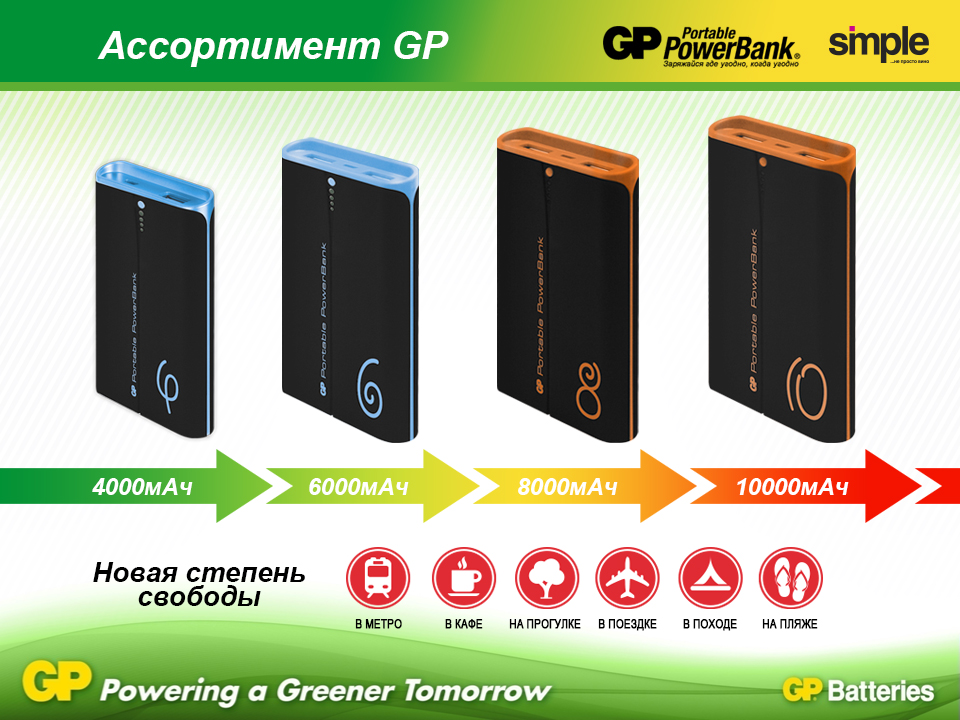 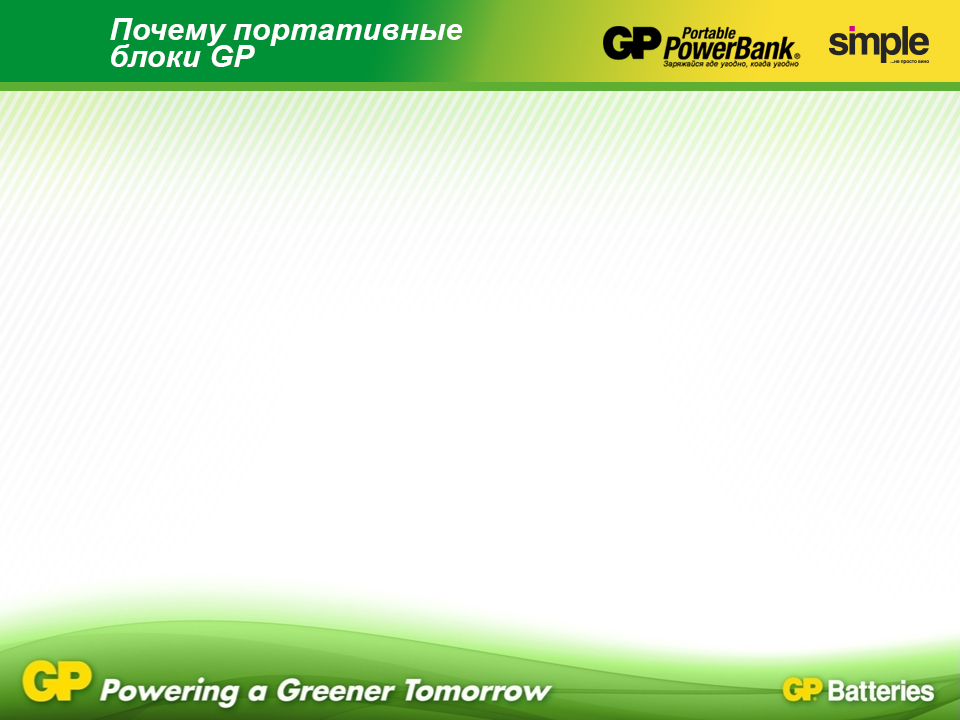 GP – доверие к бренду, известный А-бренд, который знают в России и которому 
доверяют, ассоциируется с высокотехнологичностью
Технология CoolPower микропроцессор, защищает батарею от перегрева, а значит аккумулятор отдает больше энергии смартфону и служит дольше
Надежность и Безопасность (соответствует правилам безопасности воздушных 
перевозок UN38.3)
Понятная и легкая к восприятию упаковка со всей необходимой информацией 
для потребителя
Быстрый заряд - до 4А ток на выходе – (2.4А +1.6А) – готов к стандартам заряда 
Apple iPad Air и Samsung Note – не требует дополнительных переходников; 
независимые каналы
Быстрый перезаряд аккумулятора от 5 до 8 часов
Способен бережно заряжать самые мощные гаджеты и низкоемкие гаджеты 
одновременно, например, iPad Air и 4G модем
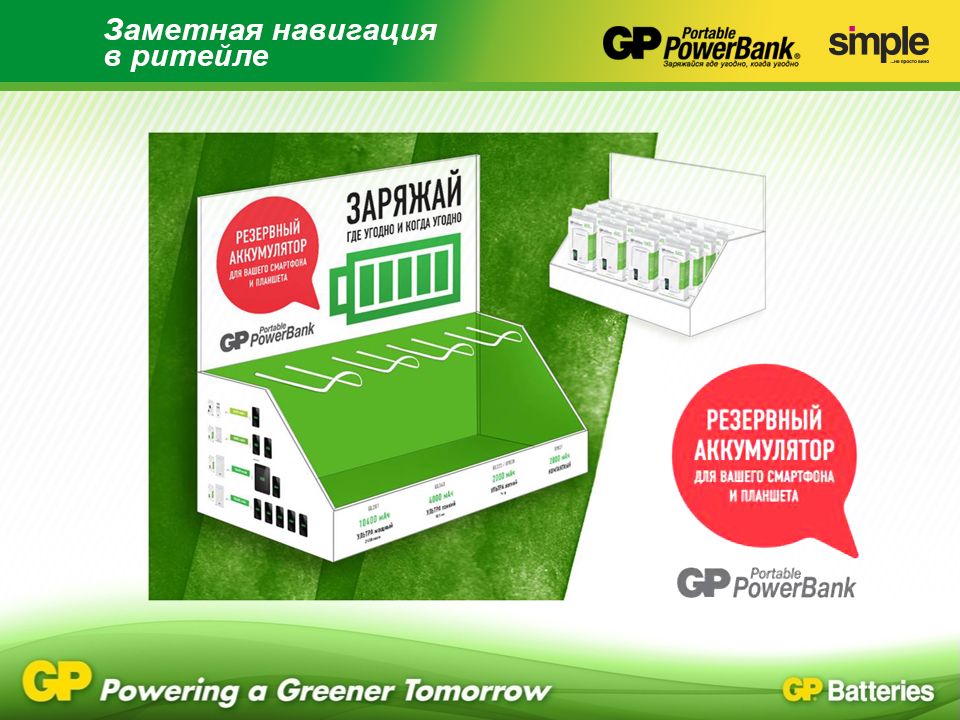 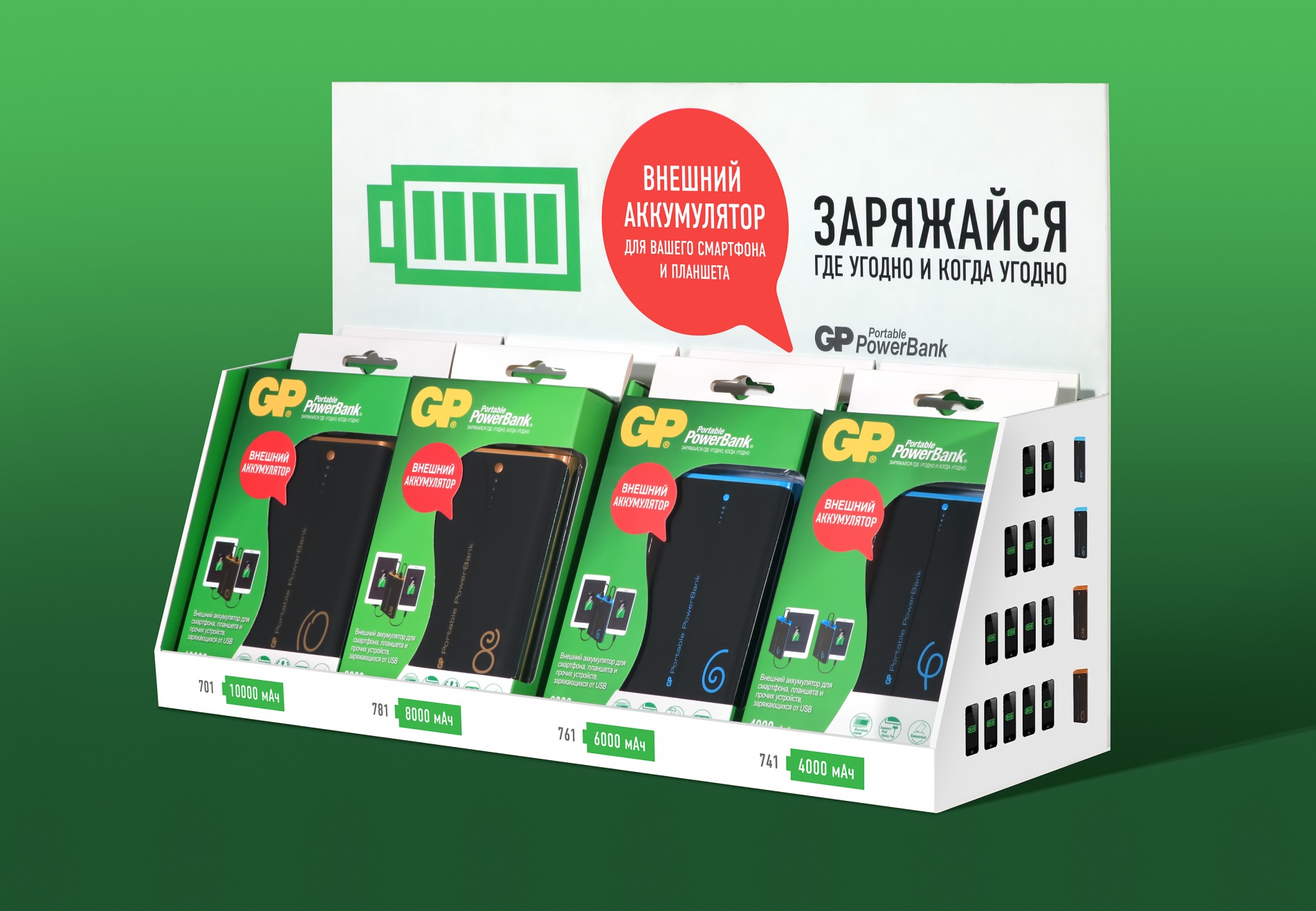 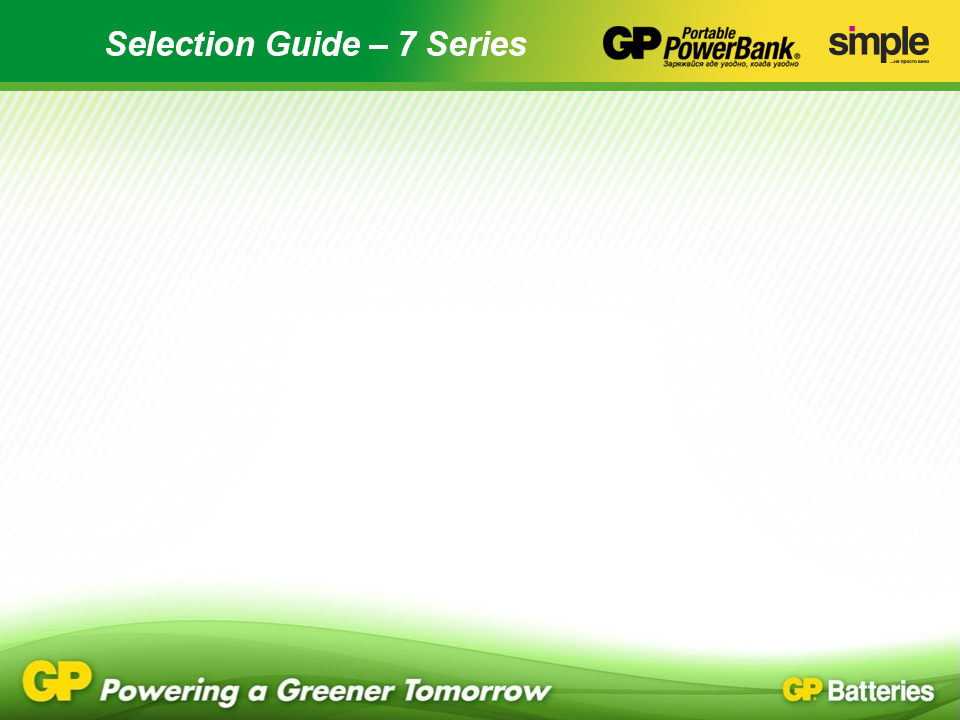 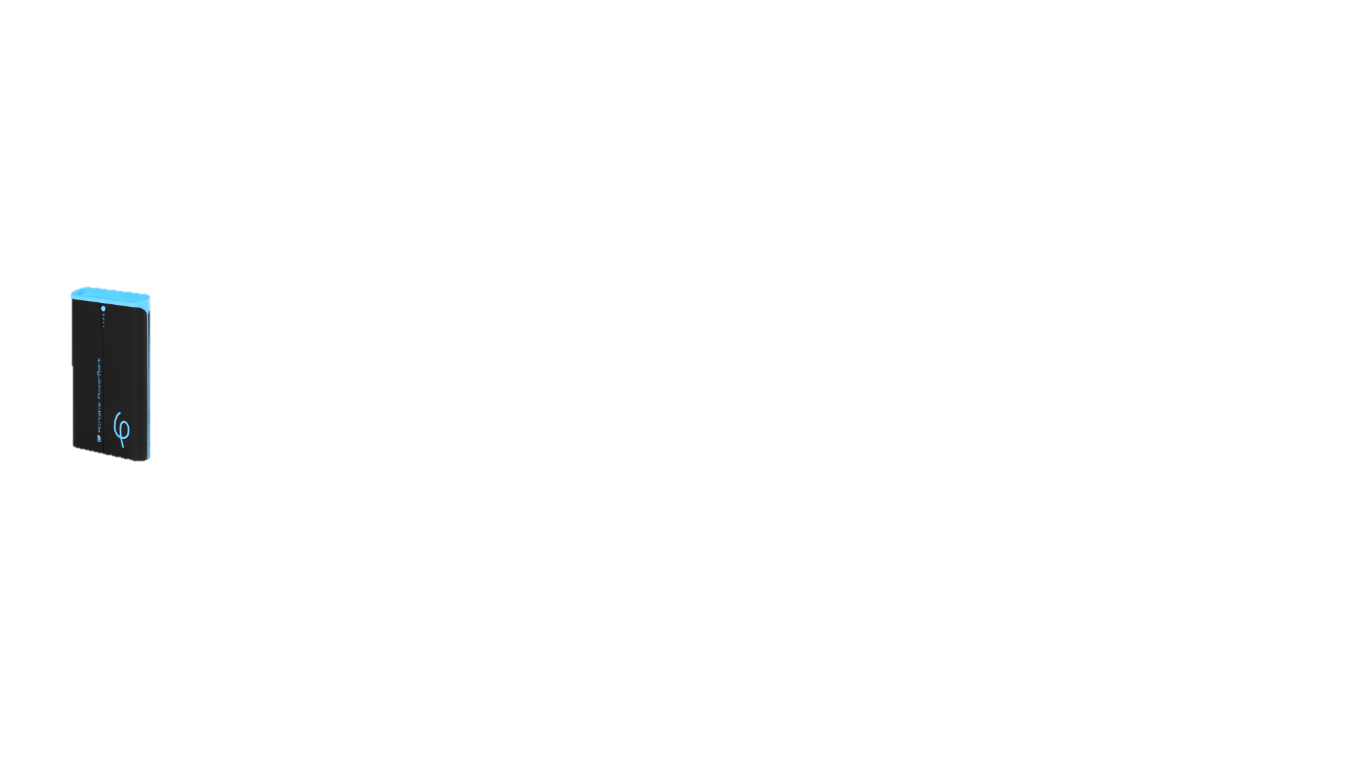 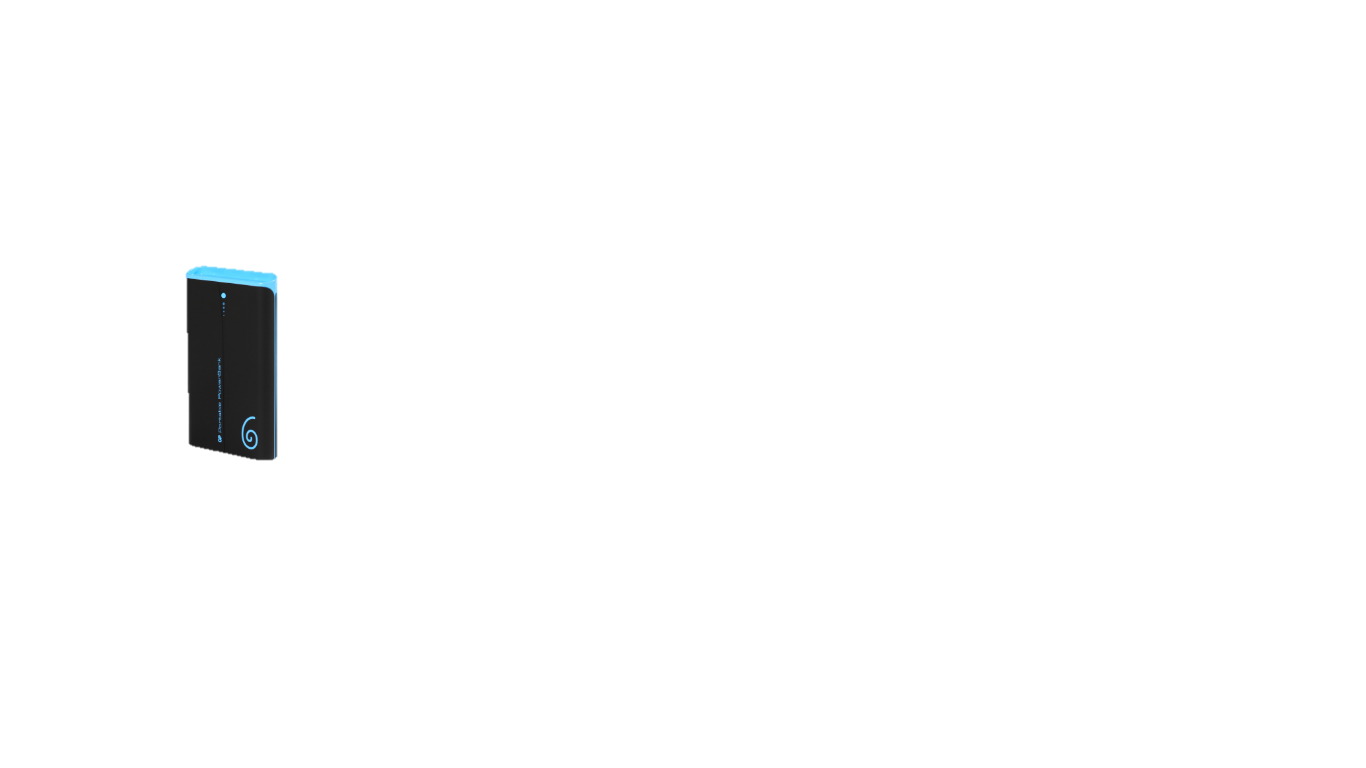 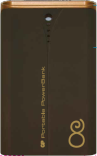 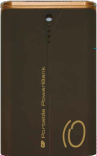 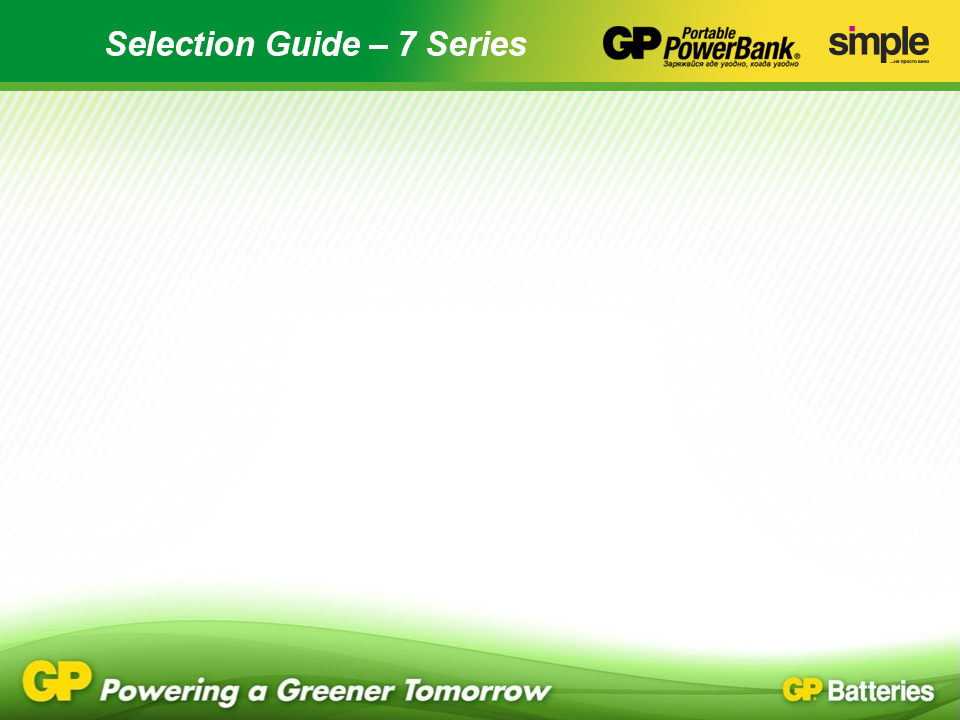 Рекламная кампания
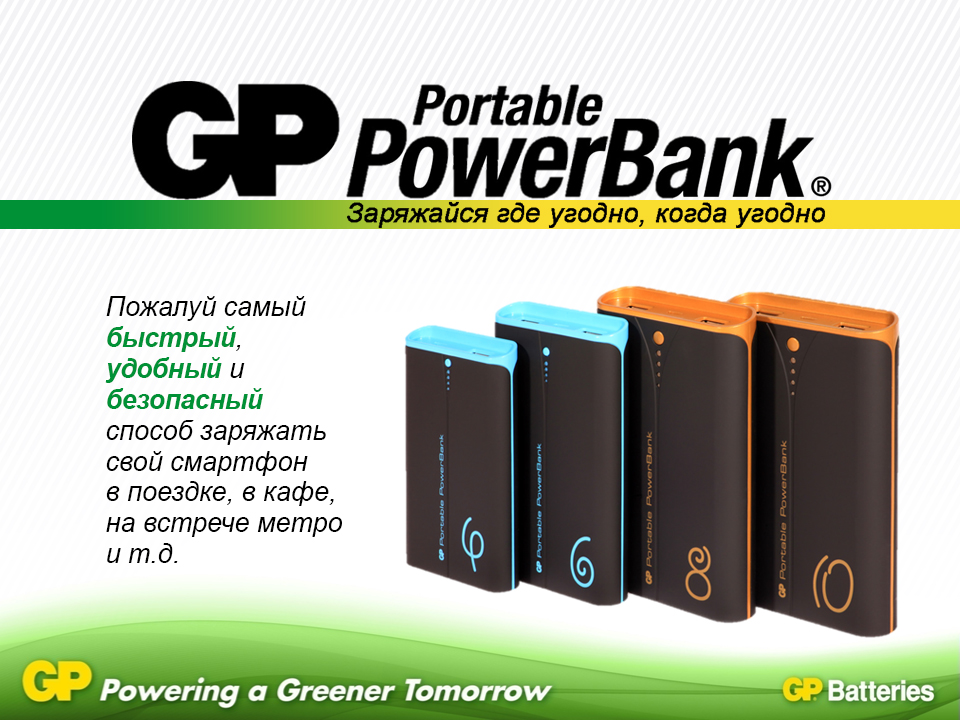